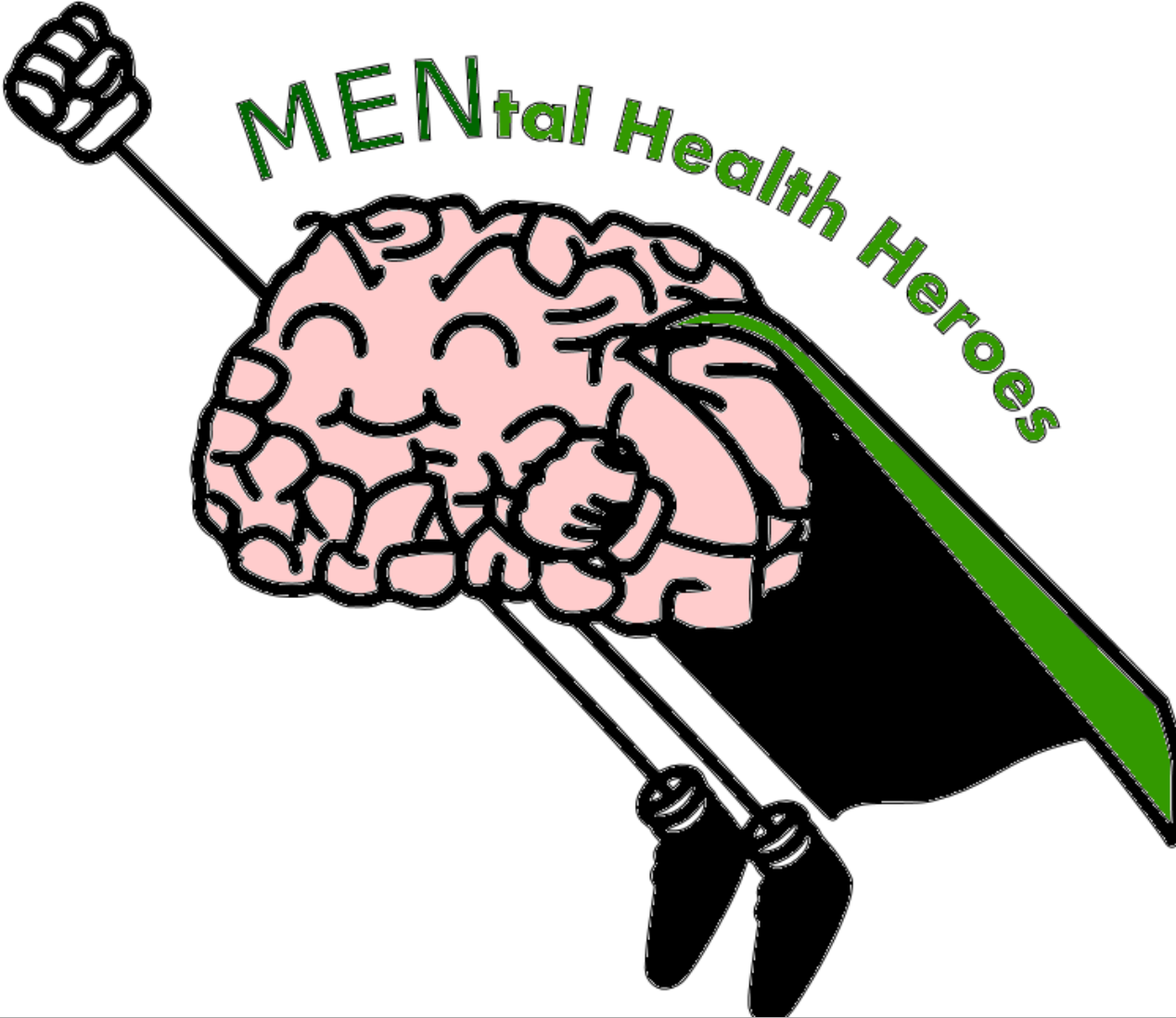 MENtal Health Heroes
Presented by Group D - 
Isobel Pemberton, Joe Hopwood, Jodie Mooney, Lucy Clark, Lucy da Silva, Liming Yang, Sophie Goschen
[Speaker Notes: introductions]
Our Aim

. To provide a service that raises awareness of the mental health struggles experienced by males throughout secondary education 
. Provide wellbeing support for young male students (year 9 - 11)
. Long term strategy to improve the standard of mental health care for men, erase toxic expectations of masculinity and normalise vulnerability
[Speaker Notes: Brief overview , state why a hard to reach group 
Lucy d

Young male students - transition period of child to adolescent, pressures at school and therefore need that extra support 
Difficult to encourage talking among males and in schools - culture of shrugging off and not sharing issues. Hard to reach group
Normalise talking and sharing and being able to let down your guard]
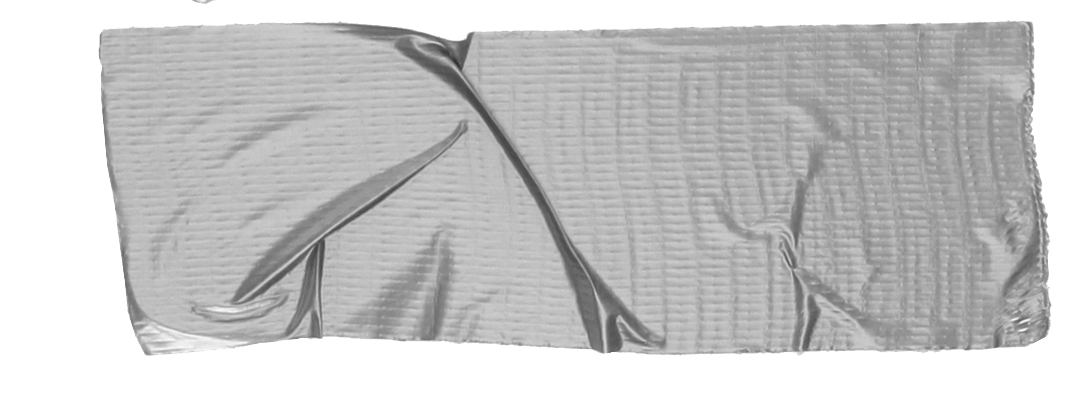 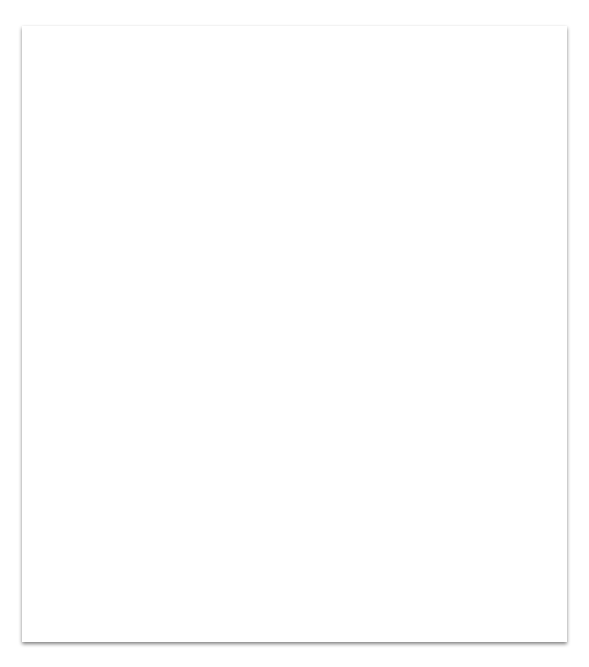 Why Young Boys? 
More likely to commit suicideAbout 75% of people to die by suicide are men. This proportion has been about the same for more than a decade.
Less likely to seek supportWomen are more likely to have been treated for a mental health problem than men (29% compared with 17%).
Early diagnosis, early treatmentOver half of mental health problems are established by the age of 14 and 75% are established by the age of 24.

Halliwell, Main and Richardson. The Fundamental Facts. Edited by Isobel Booth. The Mental Health Foundation, 2007. https://www.mentalhealth.org.uk/sites/default/files/fundamental_facts_2007.pdf
[Speaker Notes: Rationale 
We chose this group because…
Jodie]
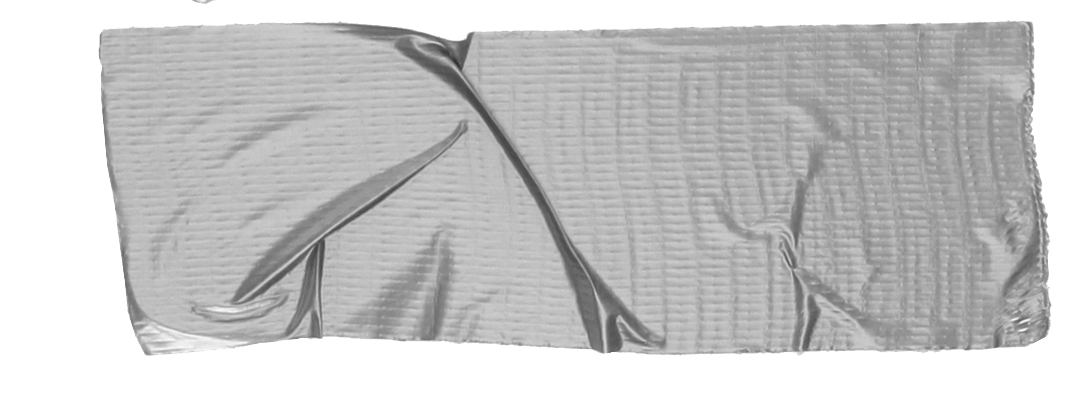 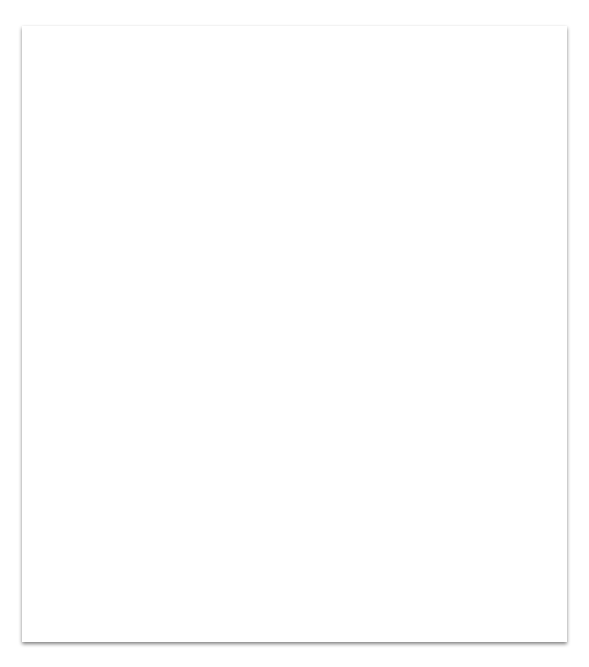 Why Young Boys? 
How many people have 
sought help from the wellbeing centre:
 
2016/17 - 34% Male, 66% Female
 
2015/16 - 30% Male, 70% Female
 
2014/15 - 30% Male, 70% Female
 
2013/14 - 32% Male, 68% Female
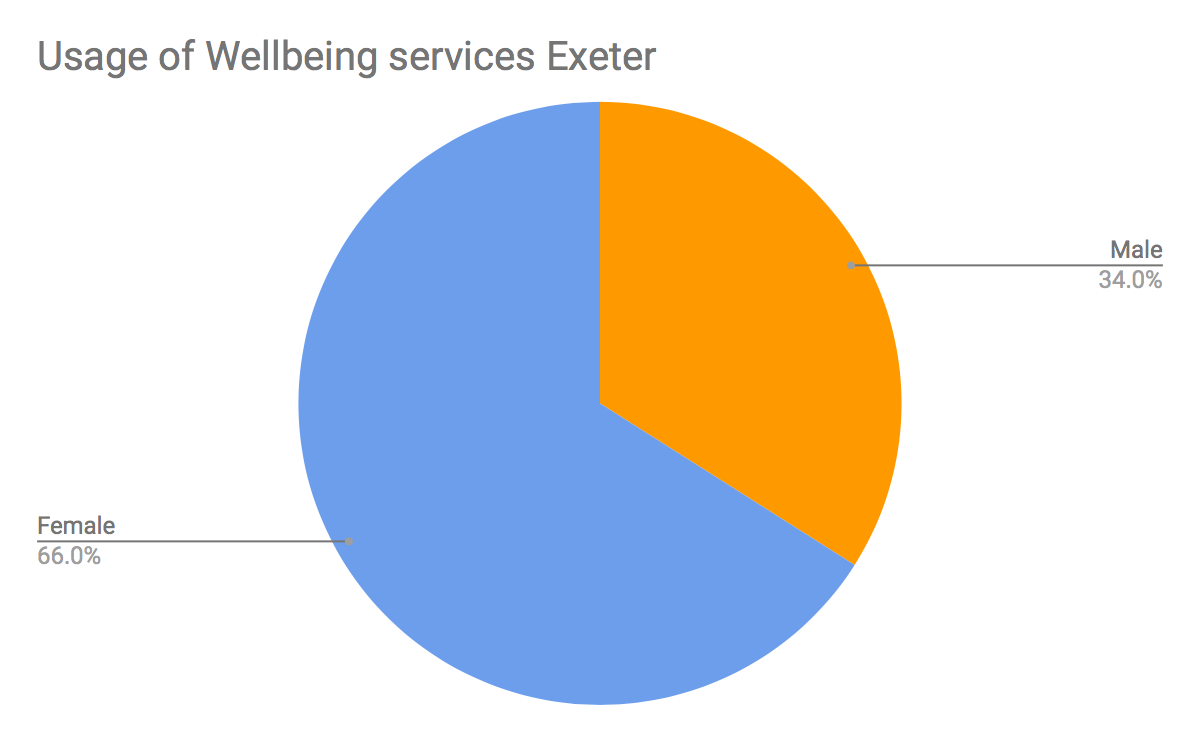 Pie chart showing proportion of gender seeking help from Exeter wellbeing services in 2016/17
[Speaker Notes: This trend is also shown at Exeter university too.
Jodie]
What are men saying?
“I have been told to ‘man up’ over my mental health”
Adrian, May 23, 2018
“I feel guilty about my anxiety disorder”
Sean, May 2, 2018
“I made excuses not to talk about my depression”
Chris, April 11, 2018
Quotes from Time to Change https://www.time-to-change.org.uk/personal-stories
[Speaker Notes: Combating the stigma around mental health early by engaging with young males would improve the wellbeing of men later in life.
Isobel]
What are teachers saying?
“The pastoral side of school is just as important as the academic, so a school is definitely an appropriate place for some form of mental health mentoring”
“I think the scheme would be effective if carried out in school time, as students will be more likely to attend. Form tutors could play a vital role in recruiting boys for the scheme”
“I think this is a great idea and could have the potential to be very successful, if done well.”
Source: C.Pemberton, Kirk Balk Academy
[Speaker Notes: Isobel]
How do we plan to implement our idea?
Recruit young male volunteers (Under 25) who have experienced mental health difficulties

Train these volunteers with the mental health first aid course

Run a monthly group session in  PSHE lesson. 

These can continue into one-to-one sessions guided by the students.

Use of ‘The Brain Box’:
[Speaker Notes: Lucy C]
THE BRAIN BOX
To be installed in schools 

Anonymous submission 

Discussion with volunteer mentors in groups
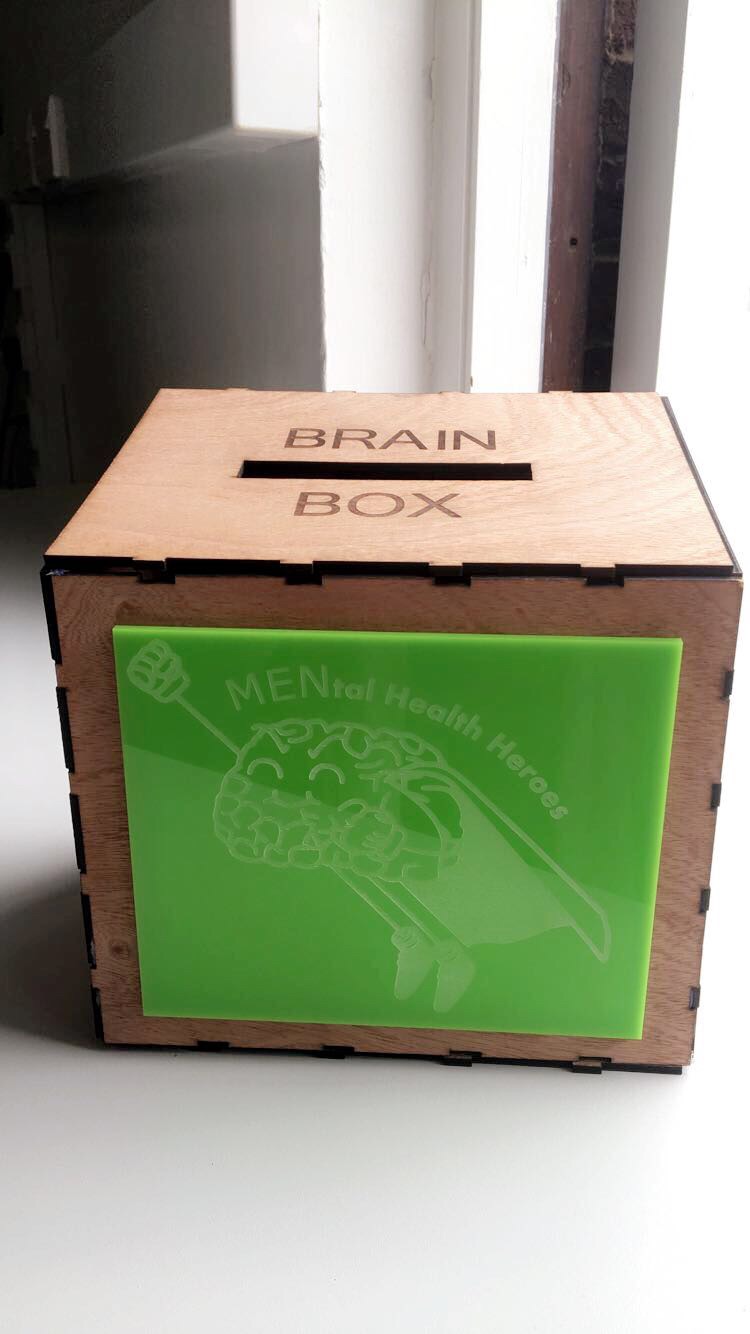 [Speaker Notes: Lucy C]
The Group Session
A group session may consist of:

The volunteers sharing their story with the students

Emptying of the brain box

General group discussions about mental health

Q & A between the volunteers and the students 

The opportunity to sign up for one-to-one guidance with the volunteer mentors
[Speaker Notes: Liming]
ONE-TO-ONE SESSIONS
Student led: held in a manner convenient and preferable to the student 
Providing an optional and confidential service  in order to build trust and provide support
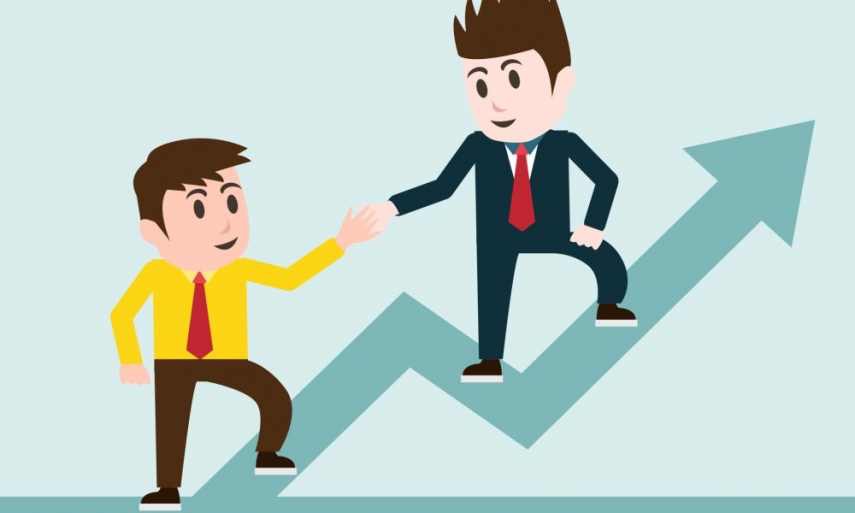 [Speaker Notes: Liming]
Why Peer Mentoring?
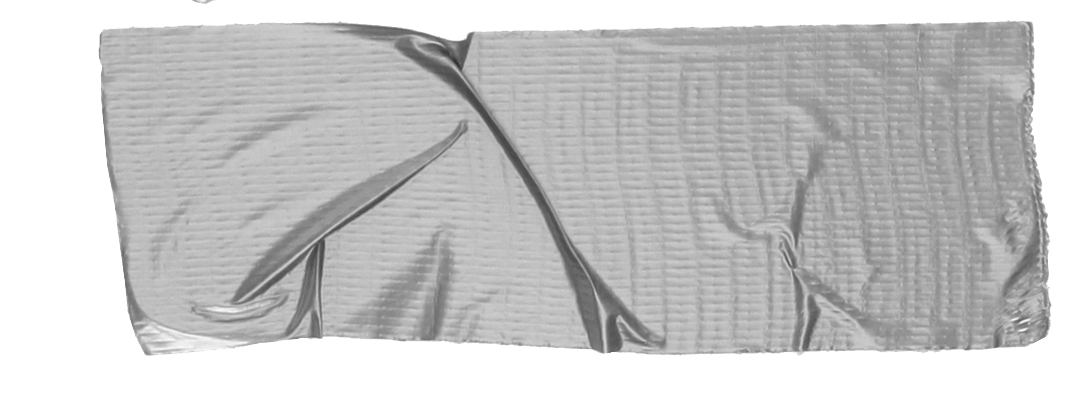 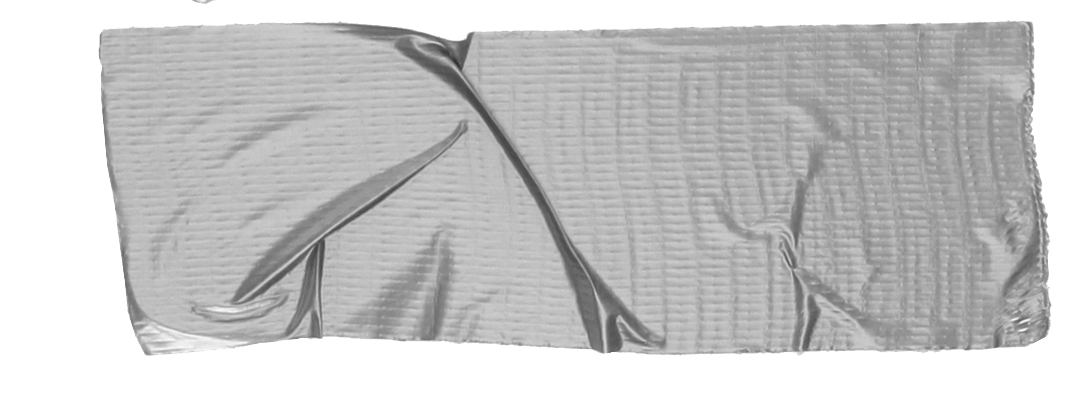 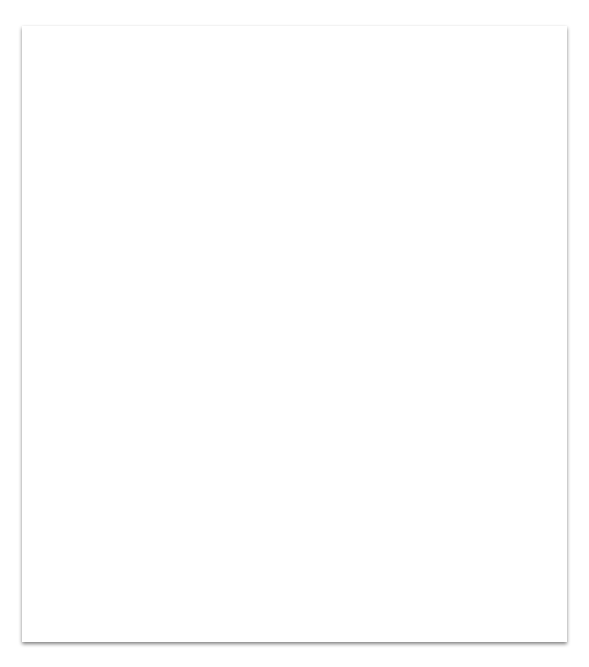 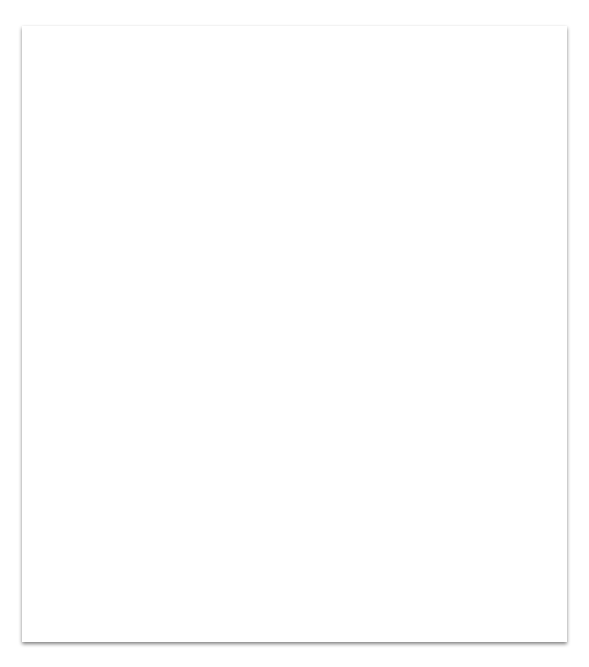 Research Review by the Department of Education found that young people were more likely to respond positively to peer mentoring and support 
Nick Coleman, Wendy Sykes and Carola Groom, March 2017. 
Independent Social Research
49% of teenage boys do not feel comfortable talking about mental health to their dads
Time to Change (2016)
Mentoring allows them to talk to someone they will feel comfortable with
[Speaker Notes: Liming]
How do we plan to safeguard students?
“Carefully consider how you would advertise/prepare the audience and key support during and after the event in case there are triggers for students/audience members.”
Consent forms will be given to parents

Volunteers will receive training 

One-to-one sessions will remain confidential unless the mentor has reason to believe their is a danger to themselves or someone else 

Teacher led session to introduce the topic before Mental Health Heroes session

Run in conjunction with other agencies who can offer support immediately after
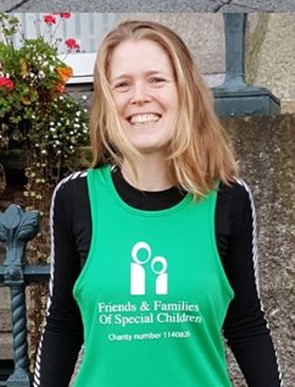 Jo Weaver - Mental Health Lead at a school
[Speaker Notes: As this scheme will deal with very sensitive discussion material, we have taken measures to ensure that the students and volunteers will be protected from any mental damage or harm. 
Joe]
Volunteer Training
Initial Consultation with Volunteers
Mental Health First Aid Course
Week 1
Week 6
First Group Session
DBS Check
Week 7+
Week 2-5
[Speaker Notes: Joe]
THE POSTER
Targeted at potential users of the scheme

Inform the audience of details 

Includes our rationale, what the scheme is and what it hope to achieve
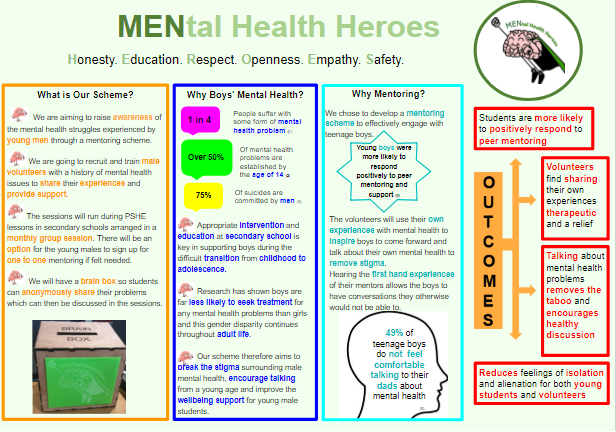 [Speaker Notes: Lucy d
Poster created as way of presenting the key ideas of the programme, can be used to inform schools, mentors, students and anyone else interested. Can also be used to inform parents of the scheme.]
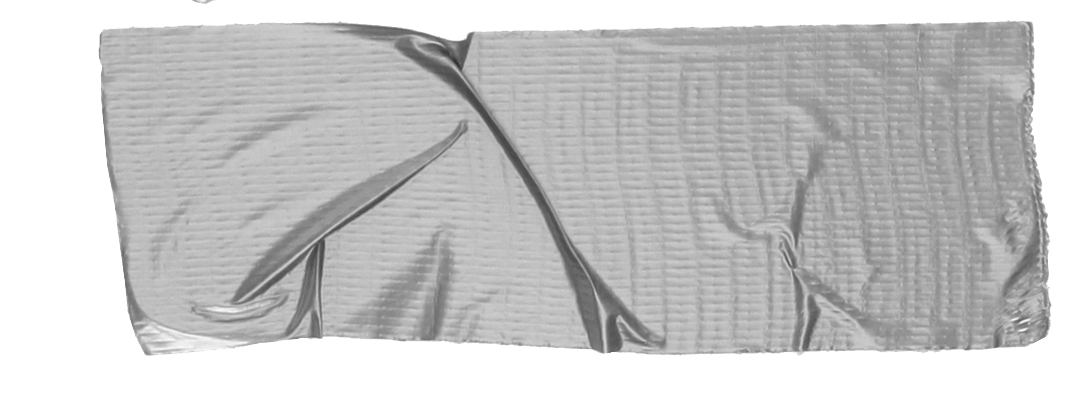 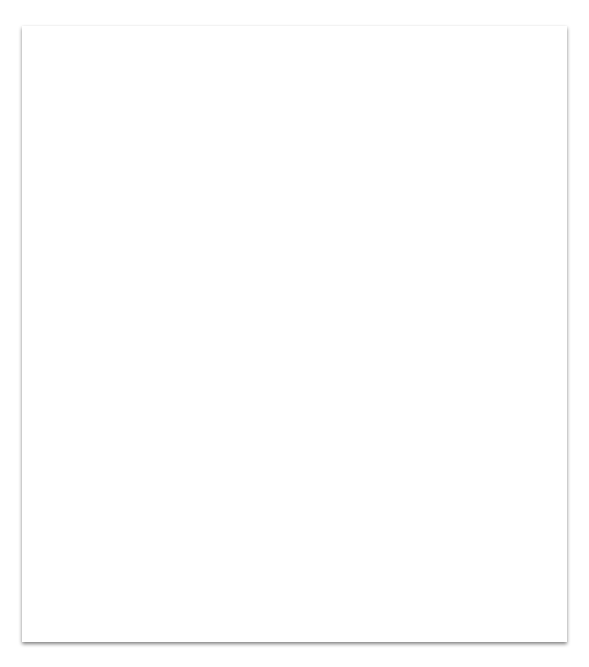 Our Train of Thought
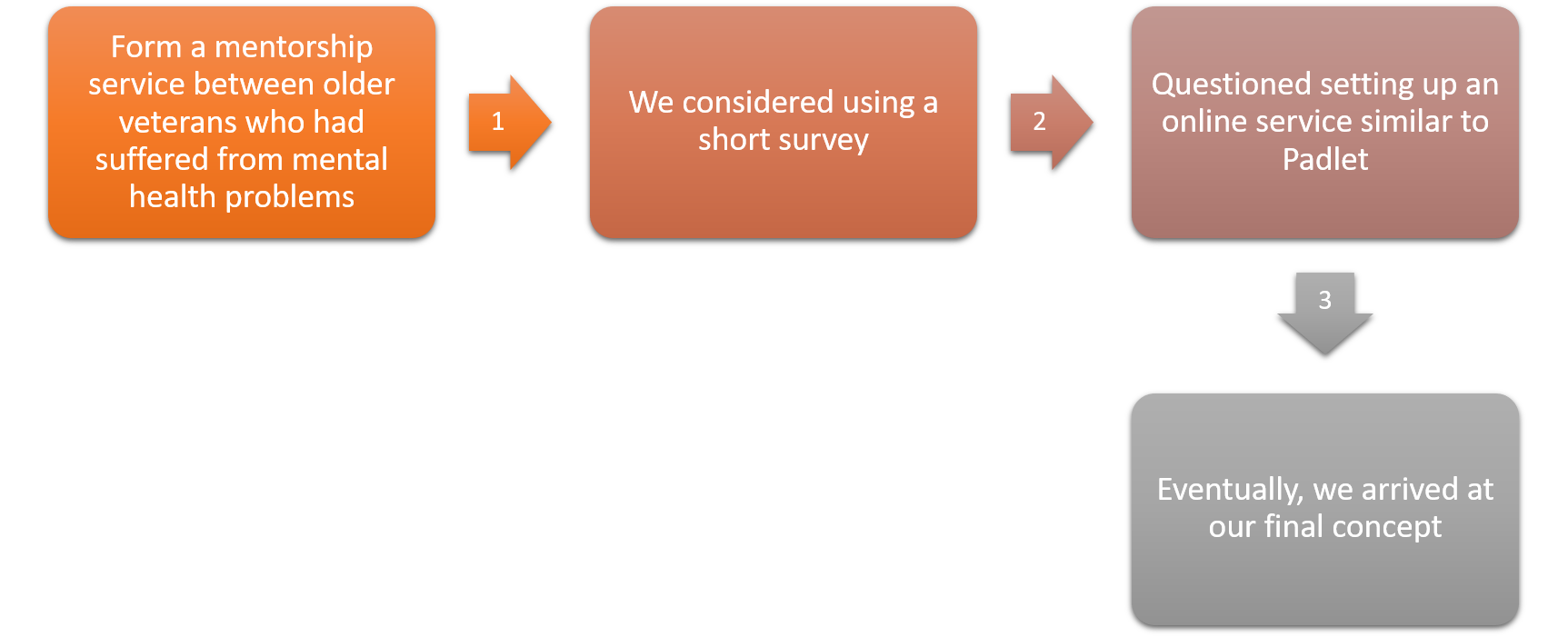 [Speaker Notes: Sophie]
Our Journey
[Speaker Notes: Sophie]
Making the Brain Box
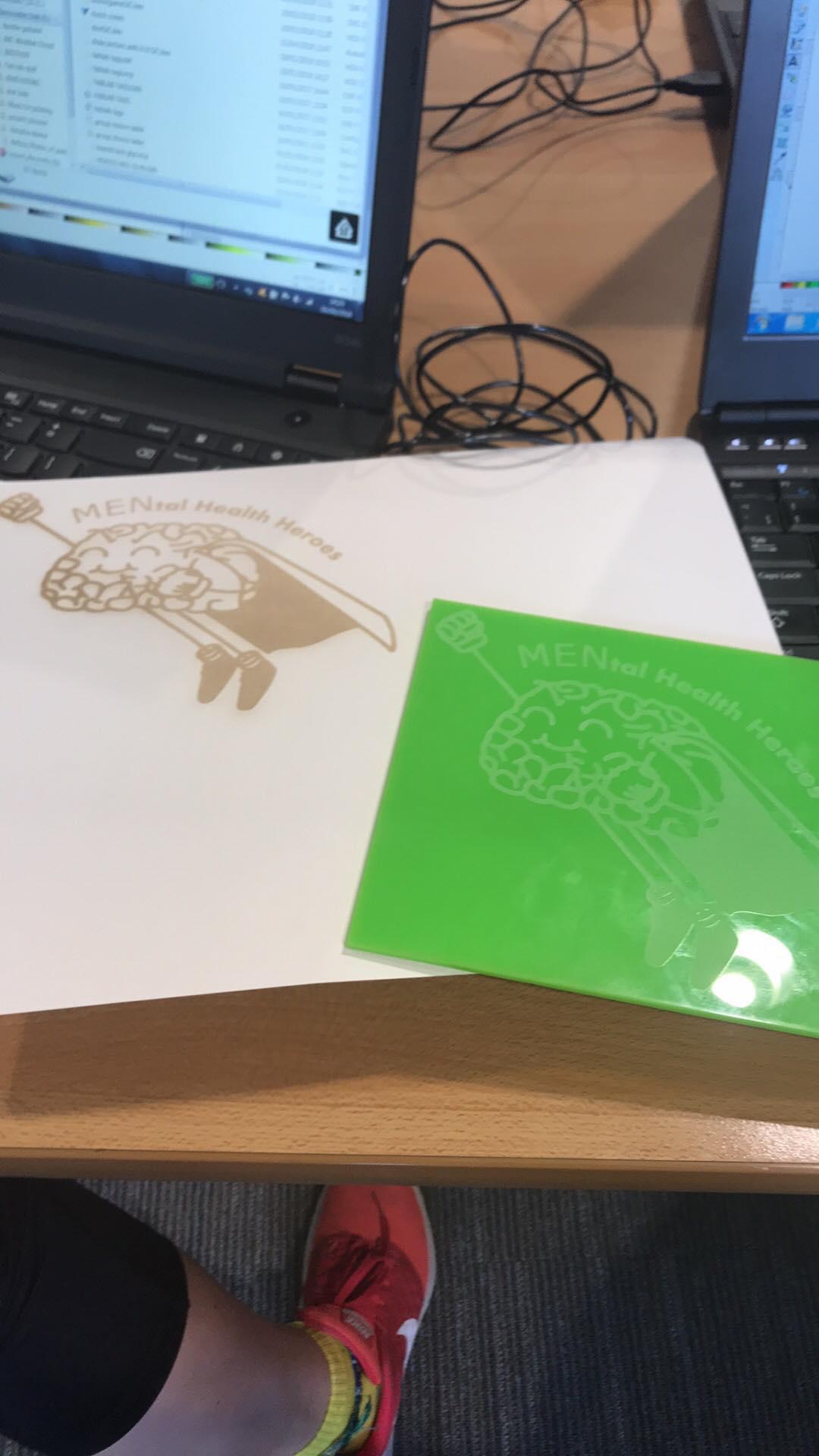 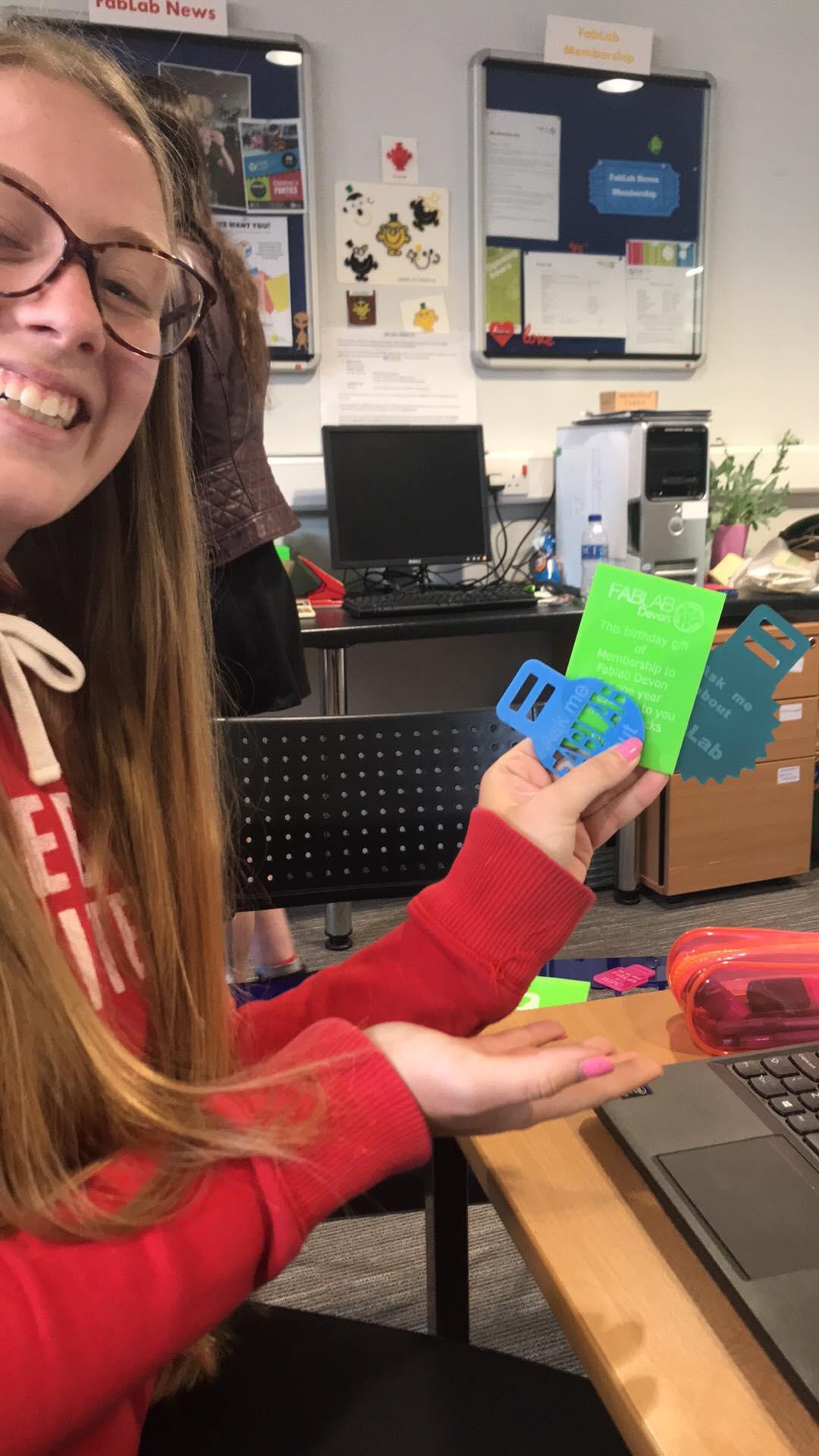 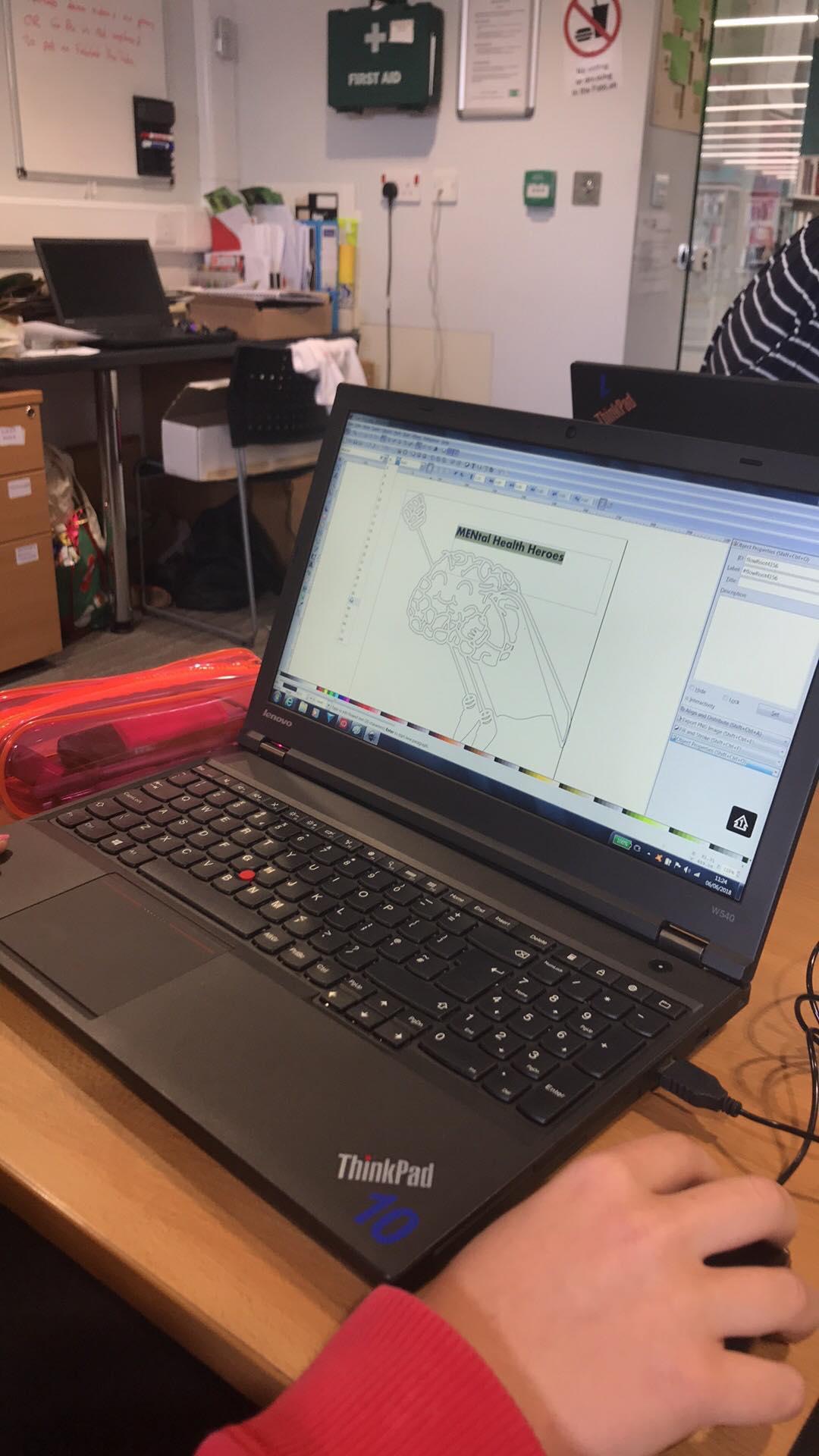 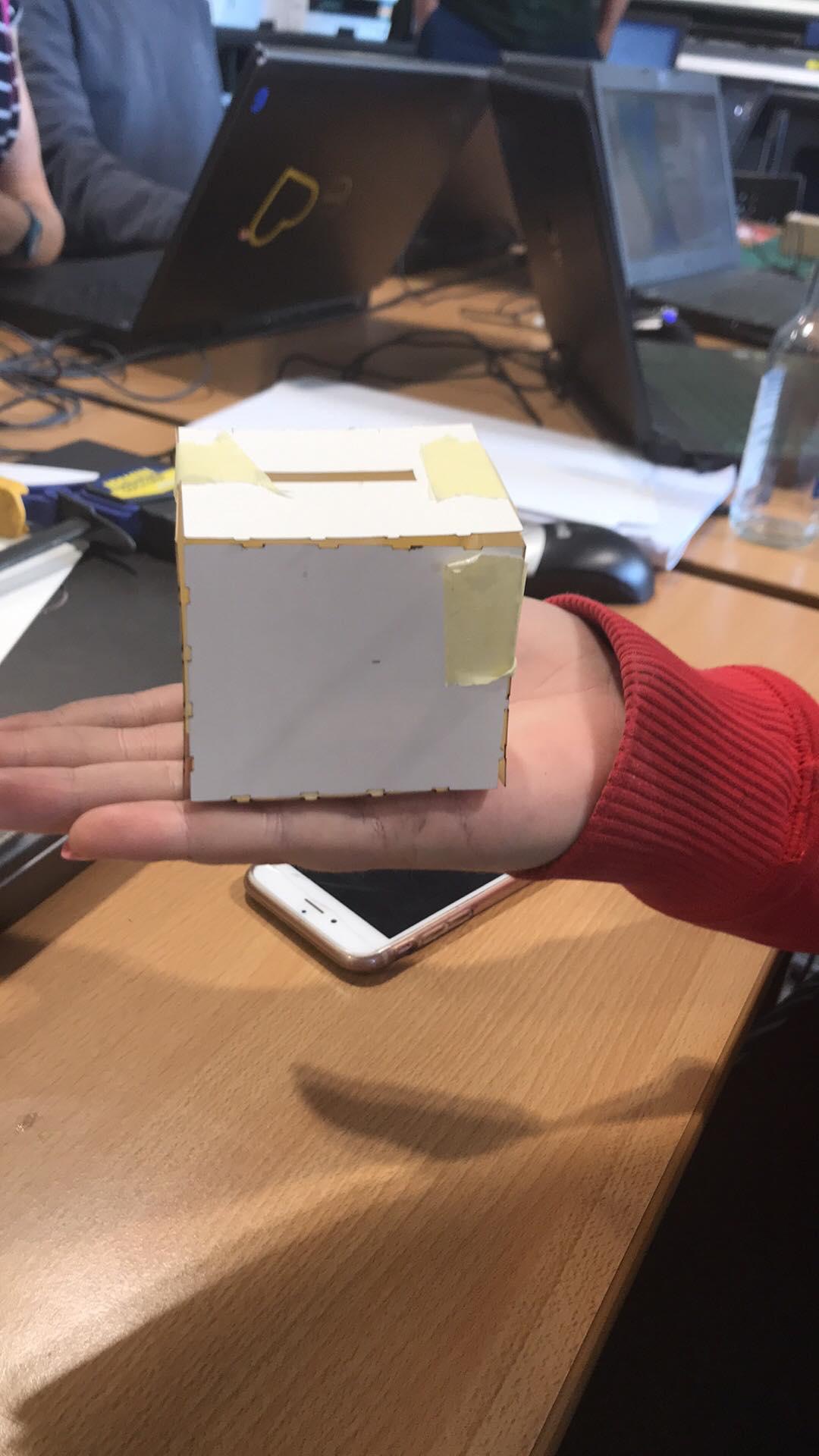 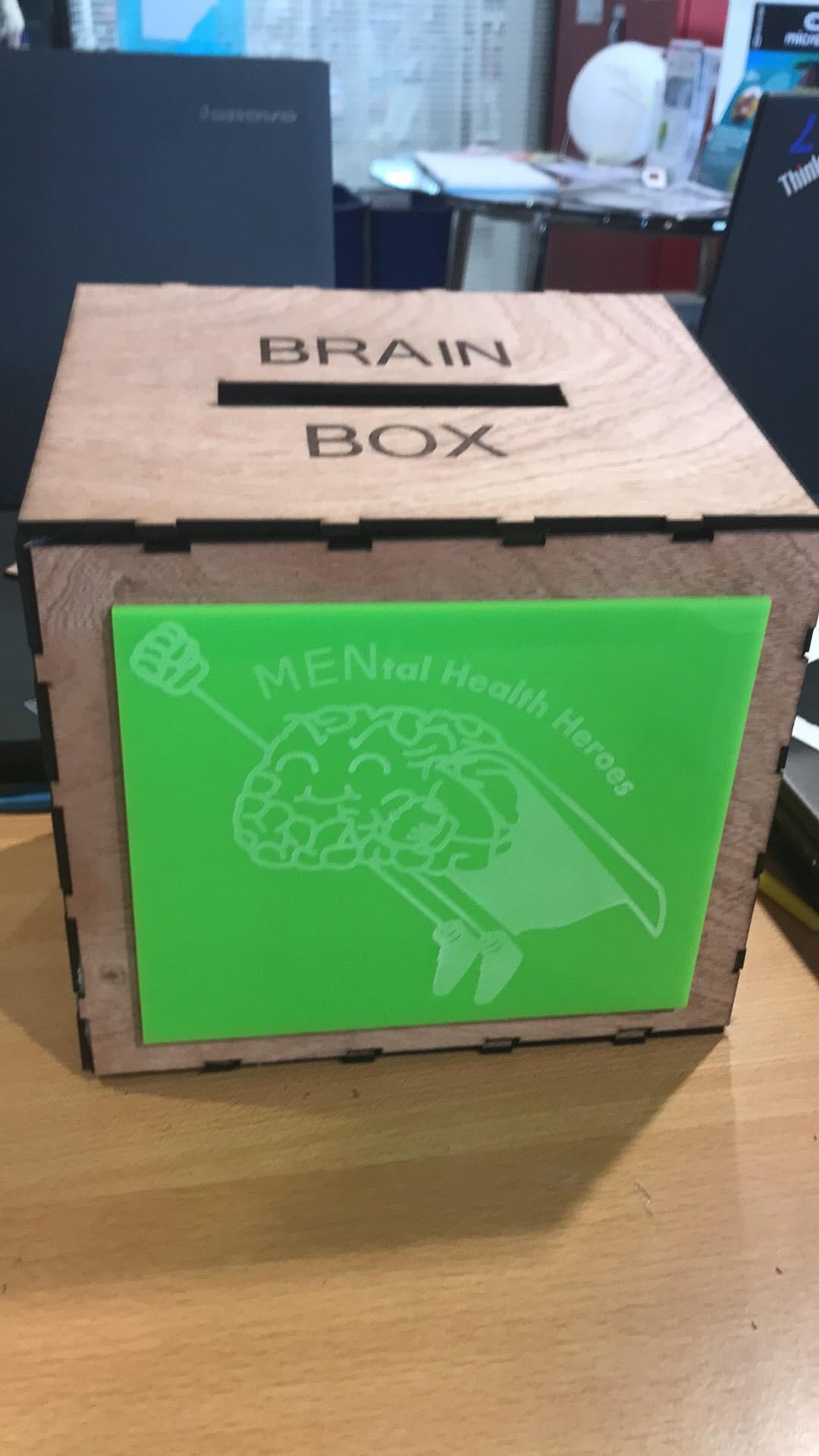 [Speaker Notes: Sophie]
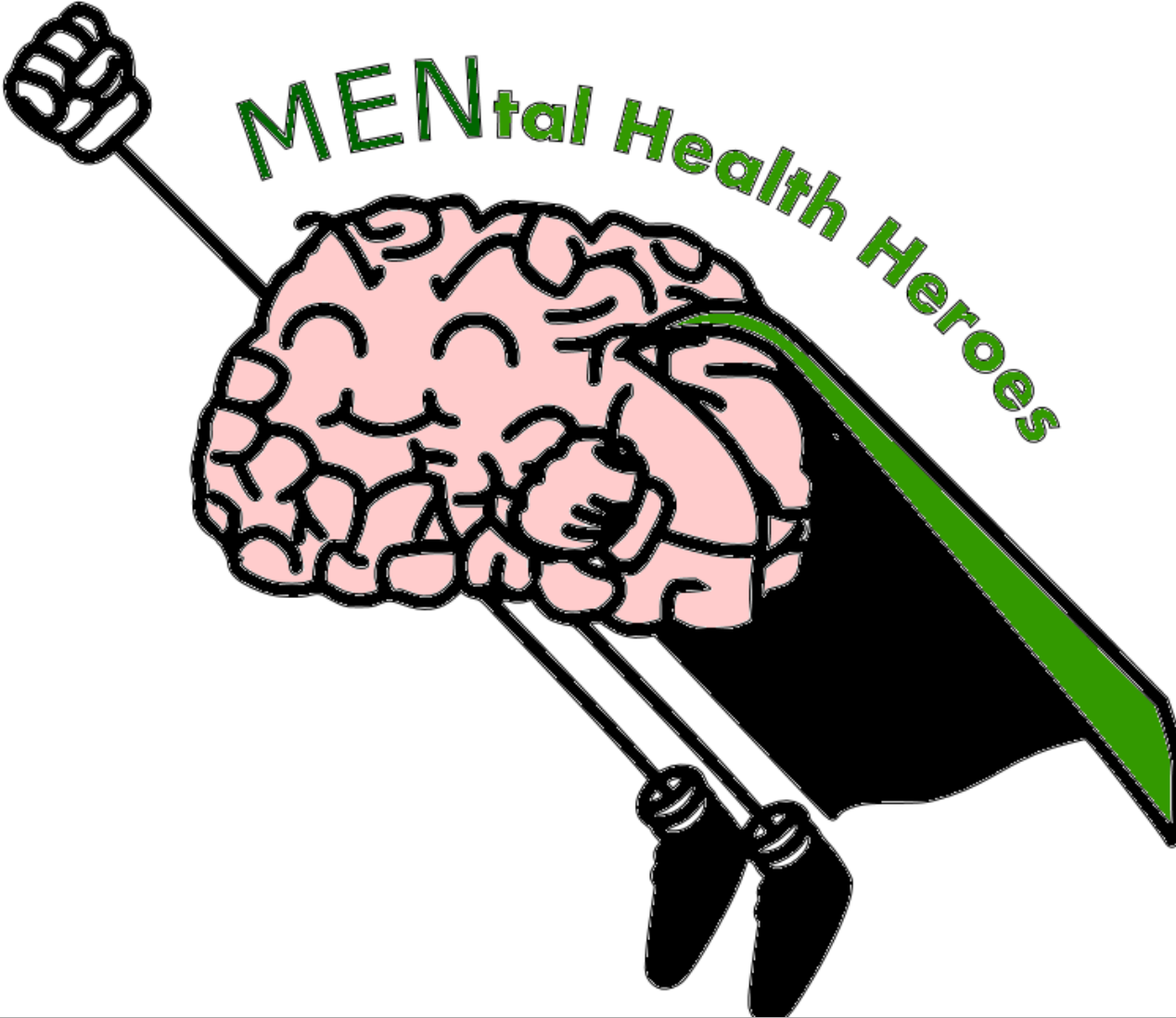 Thank you for Listening!
Any questions?
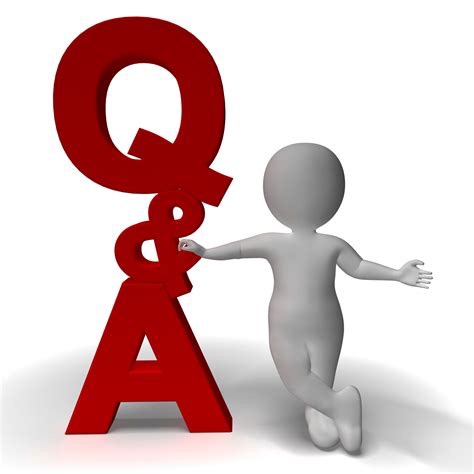 [Speaker Notes: Sophie]